Autonomic Nervous System
Parasympathomimetic drugs
Parasympatholytics
Sympathomimetics
Sympatholytics
2
Autonomic Nervous System
    The autonomic nervous system(ANS) is concerned primarily with visceral functions such as cardiac output, blood flow to various organs, and digestion, which are necessary for life.

The autonomic nervous system has two divisions:   sympathetic & parasympathetic.
3
4
Click to add text
5
6
Release of transmitters:
Arrival of impulse to the nerve ending.
Opening of voltage-activated Ca2+ channel      calcium influx into nerve ending.
Fusion of vesicles with membrane of the nerve ending and exocytosis of the transmitter.
7
Fate of NE & epinephrine:
              A] Reuptake:
1- Neuronal reuptake [uptake I], 65-70% :
Active reuptake by neuronal membrane monoamine transporter (MAT).
Inhibited by cocaine, tricyclic antidepressants (TCAs) and guanethedine & guandril.
 2- Vesicular reuptake [uptake III]:
Follows uptake I to protect NE from monoamine oxidase [MOA].
Inhibited by reserpine.
3- Tissue reuptake [uptake II], 7-13%:
NE is taken by the target tissue where it is inactivated by MAO(in the mitochondria)& catechol orthomethyltransferase [COMT]in cyroplasm.
Inhibited by corticosteroids
8
B] Metabolism (15%):
MAO in mitochondria of nerve endings and tissues.
COMT in cytoplasm of tissues but not in nerves.
End product of NE & epinephrine in urine is vanilmandelic acid [VMA]
Normal level of VMA is 2-6mg/24hrs. VMA more than 50mg/24hrs indicates pheochromocytoma.
C] Excretion in urine unchanged (5%)
9
10
Fate of ACh:  Metabolism by cholinesterase [2types]
11
12
Autonomic Receptors
          Cholinergic receptors: Cholinergic receptors are classified into:
Nicotinic receptors: They are directly coupled to Na+ channels and mediate fast excitatory synaptic transmission at: 
The neuromuscular junction.
Autonomic ganglia.
Adrenal medulla.
Various sites in CNS
Muscarinic receptors: They are G-protein-coupled receptors causing :
Activation of phospholipase C (hence formation of IP3 and DAG) [M1,3,5].
Inhibition of adenylyl cyclase        decrease in cAMP, activation of potassium channels or inhibition of calcium channels [M2,4].
13
M4 and M5 receptors present mainly in the CNS.
All muscarinic receptors are activated by acetylcholine and blocked by atropine.
14
Adrenergic receptors:
15
Autonomic drugs
          1. Parasympathomimetics.
          2. Parasympatholytics.
          3. Sympathimetics.
          4. Sympatholytic.
          5. Ganglion stimulants & ganglion blockers.
Parasympathomimetics [Cholinomimetic drugs]
Acetylcholine (ACh) receptor stimulants and cholinesterase inhibitors together comprise a large group of drugs that mimic Ach (cholinomimetics or parasympathomimetics).
Cholinoceptor stimulants: they are either:
I-Direct-acting cholinomimetic agents bind to and activate muscarinic and/or nicotinic receptors:       1- Choline esters:
       *Ach          * Methacholine        * Carbachol           * Bethanechol
16
2- Cholinomimetic alkaloids:      * Pilocarpine
            II-Indirect-acting agents inhibit cholinesterases      increase the endogenous          Ach in synaptic clefts and neuroeffector junction      stimulate cholinoceptors. The are classified into:
17
I-Direct Cholinomimetics
Choline esters
They are poorly absorbed and poorly distributed into CNS (they are hydrophilic).
18
Pharmacological actions:
            Eye:
             Muscarinic (M3)
Contraction of constrictor pupillae muscle       resulting in miosis.
Contraction of the ciliary muscle.
As a result of 1&2     the iris is pulled away from the angel of the anterior chamber, and the trabecular meshwork at the base of the ciliary muscle is opened. Both effects facilitate aqueous humor outflow into the canal of Schlemm, and    I.O.P .
Accommodation for near vision.
     Nicotinic:   Lid twitches due to activation of nicotinic receptors in the eye lid muscles.
19
Cardiovascular System
Vasodilation: Stimulation of M3        production of  NO (endothelium –derived relaxing factor), which diffuses to smooth muscles cells of blood vessels           cGMP       VD.
Bradycardia & delay AV conduction are due to stimulation of M2
20
The effect of intravenousinjection of Ach on the bloodpressure
21
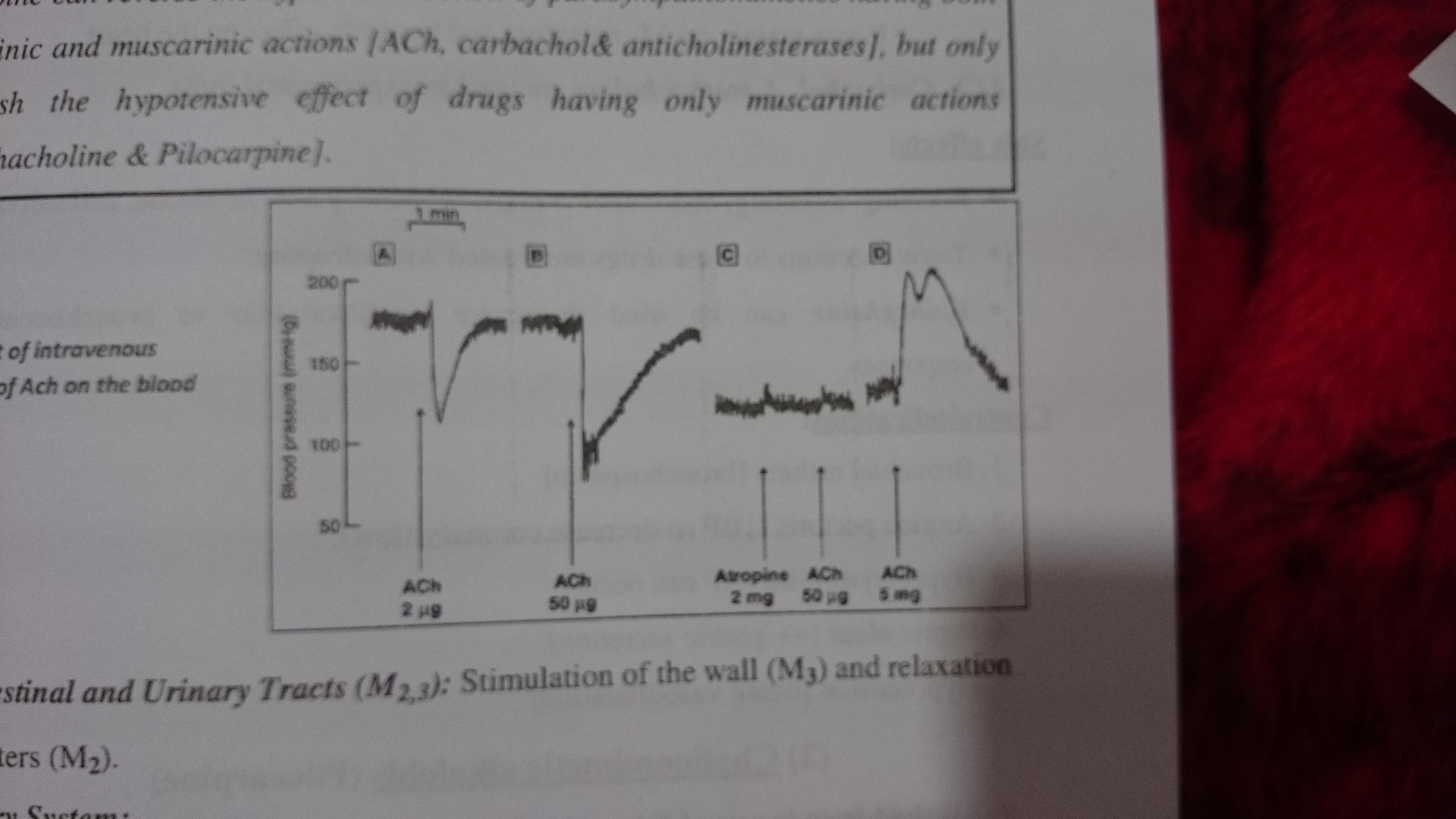 Gastrointestinal and Urinary Tracts (M2,3) : Stimulation of the wall (M3) and              relaxation the sphincters (M2).
          Respiratory System:
Bronchospasm 
Increase bronchial secretion
This combination of effects can cause symptoms, especially in individuals with asthma.
Exocrine Glands (M3 ) :
Stimulate secretion of all glands [ sweat, lacrimal, salivary, nasopharyngeal glands, gastric, pancreatic and intestinal].
Neuromuscular Junction (Nm ) :
 Activation of Nm receptors results in Na influx and depolarization of skeletal muscle with muscle contraction. High concentration of Ach results in persistent depolarization      muscle weakness and paralysis.
22
Clinical uses:
             Bethanechol is very occasionally used in post operative urinary retention and          paralytic ileus.
It acts mainly on M3 receptors and has little effect on the heart.
Ach, Carbachol & methacholine are used as experimental tools.
Side effects:
Flushing , sweating, abdominal cramps, bronchospasm, headache, and salivation .
Toxic reactions to these drugs are treated with atropine.
Epinephrine can be used in severe cardiovascular or bronchoconstrictor responses.
23
Contraindications:
             1- Bronchial asthma [ bronchospasm].
             2- Angina pectoris [   BP so decrease coronary flow].
             3- Hyperthyroidism [ AF can occur].
             4- Peptic ulcer [++ gastric secretion].
             5- Hypotension [ cause vasodilation].
Cholinomimetic alkaloids (Pilocarpine)
Alkaloid from leaves of Pilocarpus Jaborandi
Tertiary amine so:
  well absorbed from most sites of administration.
Crosses BBB ( avoided in Parkinsonism) Not metabolized by Ch.E         long duration.                                • Excreted in urine.
Has muscarinic action, but no nicotinic actions(its hypotensive effect is abolished by atropine)
24
Has a specific action on : 
            * Eye [ no lid twitches].
                * Secretions [ salivary & sweat].
Clinical uses: 
Glaucoma.
Counteracts action of mydriatics after fundus examination.
To cut recent adhesion between iris and lens [ alternatively with mydriatics]
Promotes hair growth  [    blood flow to hair follicle].
Sialagogue in xerostomia.
25
II-Indirect Cholinomimetics
[Cholinesterase Inhibitors or Anticholinesterases]
They are classified into:
26
According to the binding with Ch.E. enzymes:
             1- Bind reversible by electrostatic bond with anionic site        Edrophonium
            2- Bind reversibly with both anionic & esteratic sites            Physostigmine, neostigmine.
            3- Phosphorylation of the esteratic site         Organophosphorus compounds
27
(1) Reversible cholinesterase Inhibitors
28
Clinical uses:
            Physostigmine :
Eye drops:
1- Glaucoma.
2- Counteracts action of mydriatics after fundus examination.
3- To cut recent adhesion between iris and lens [alternatively with mydriatics].
B) Alzheimer dementia but newer drugs are better.
C) Atropine toxicity: It antagonizes central and peripheral action but not preferred due to CNS toxicity
29
Neostigmine :
            1- Reversal of paralysis induced by non-depolarizing neuromuscular           blockers during surgical operations. 
           2- Postoperative retention of urine (Catheterization is better alternative).
           3- Postoperative paralytic ileus.
           4- Myasthenia gravis.
           5- Antidote to atropine toxicity.
           6- Glaucoma.
30
Toxicity:
             Muscarinic : Bradycardia, hypotension, bronchospasm, miosis, vomiting,            diarrhea and      secretions.
  Nicotinic :  muscle twitches.
 CNS: (with physostigmine only)
Convulsions & collapse                 
Coma                     
Death from RC depression
Treatment of toxicity:
           1- Stomach wash. 
           2- Oxygen and artificial respiration.
           3- Atropine.
           4- Anticonvulsant in case of seizures.
31
32
33
34
35
(2) Irreversible cholinesterase Inhibitors
Echothiophate &Isoflurophate            eye drops for glaucoma.
Ware gases [e.g. sarin & soman].
Thiophosphate insecticides [e.g. Parathion & Malathion]
Pharmacokinetics:
All organophosphates (except for echothiophate) are well absorbed from the skin, lung, gut, and conjunctiva and distributed to all parts of the body, including CNS.
The thiophosphate insecticides (parathion & malathion) are prodrugs. They are rapidly activated in insects and vertebrates. Malathion (not parathion)is rapidly metabolized by other pathways to inactive products in birds and  mammals but not in insects (considered to be relatively safe).

     N.B. Fish  cannot detoxify malathion
36
Pharmacodynamics:
They cause irreversible inhibition of cholinesterase by formation of covalent bond  with its esteratic site.
At first loose then non-competitive block [ aged enzyme].
Accumulation of huge amount of Ach        over-activation of cholinoceptors at NM junction and at autonomic and central nervous system.
Their actions ended by resynthesis of new cholinesterases.

Organophosphorus poisoning
Causes :
     1- Occupational inhalation or contamination of skin, clothes and food with insecticides.
     2- Suicidal.
     3- Wars.
37
Clinical manifestations:
Muscarinic : Salivation, miosis, sweating, vomiting, colic, bradycardia and bronchospasm.
Nicotinic : Muscle fasciculation then muscle weakness and paralysis.
CNS : Confusion, convulsions the CNS depression.
Cause of death : Respiratory failure.
Treatment:
Remove contaminated clothes and wash the skin by soap or NaHCO3.
Aspiration of secretion and artificial respiration.
Gastric lavage.
Atropine 1 mg IV every 10 minutes till full atropinization [dryness of mouth, mydriasis and tachycardia]. The patient is kept full atropinized for 24 hrs.
38
Cholinesterase reactivators [ oximes]:
Pralidoxime (PAM): [30mg/kg bolus dose then 8mg/kg/hr IV infusion until clinical improvement] can break the bond between organophosphates and the enzyme, so the enzyme becomes free and hydrolyzes Ach  at the receptors.
Diacetylmonoxime (DAM): like pralidoxime but can cross BBB and reactivate central cholinesterase.
Diazepam for convulsions, and artificial ventilation for respiratory failure.
Note:
Early after intoxication and formation of organophosphate-enzyme complex          spontaneous reactivation of the enzyme can occurs that can be hastened by oximes.
Within a few hours, the organophosphate-enzyme complex loses one alkyl group renders it no longer susceptible to reactivation        ageing. So cholinesterase reactivators should be administered as early as possible.
39